Module 4: The vacillating Giant
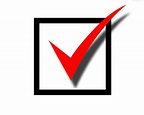 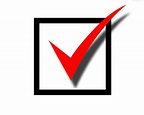 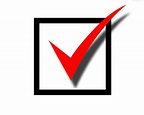 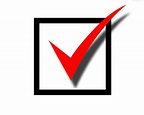 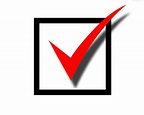 1
American History
Talk 29: Great Depression and New Deal (1929-1938)
Part Two
Responses to the Depression
The Republican response
Herbert Hoover….1932
“It is not the function of the government to relieve individuals of their
 responsibilities to their neighbours, or to relieve private individuals of their 
responsibilities to the public.”
Andrew Mellon, Secretary of Finance
"liquidate labour, liquidate stocks, liquidate the farmers, liquidate real 
estate. Purge the rottenness out of the system. High costs of living and 
high living will come down. ... enterprising people will pick up the wrecks
 from less competent people."
Response 1 Increase Tariffs
The history of US tariffs
1870-1913) …average rate 40%....policy to protect industry & grow
1913-1920 …..Wilson Administration …reduced rates to 10%
1920……..Post war Recession increased rate to 15%

The  Republican solution 1930
Senators Smoot & Hawley propose 50% tariff increase
Hoover initially opposes…committed to International cooperation
Refuses to veto bill…( Head of JP Morgan “I practically fell on my knees to beg the President to veto this stupid bill”)
The result….retaliation and 60% drop in exports & imports…”international trade” shrinks from 15% to less than 3% of economy
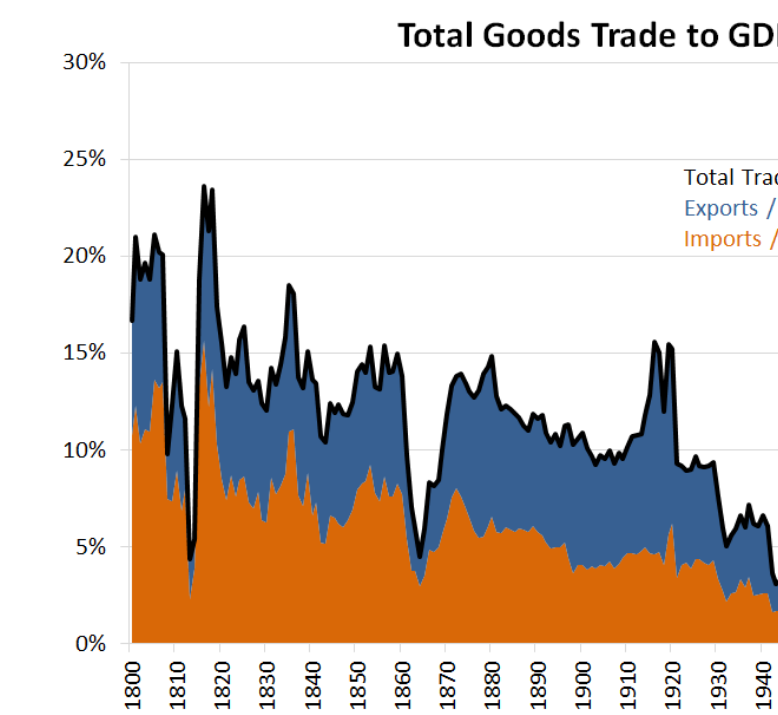 Response #2: Immigration control
1920’s Immigration 
National quotas ….immigration northern European 200,000/ year
Border Patrol to Mexican border created 1924….visa system

Hoover administration “American jobs for American workers”
Reduce immigration quotas…from 3% to 1/6% of population 1900 by country…reduces from 200,000 to 20,000
Enforce legal deportation
Encourages  Employers to replace immigrant with “American worker”
Repatriation/ Deportation Drives
State and Local Government initiatives
“Round ups” at local charities, hospitals
Intimidation/ paid bus and trains. 
Mexican agreement “Cardenista” reforms 
Forced proof of identify and citizenship to secure work
Return to families or agricultural  cooperatives

California at the front
Influx of “Oakies”….. zero hiring of Mexicans
Los Angeles Hospitals clear out
1960’s California State “Letter of Apology”
1 million “Mexicans” return ‘voluntarily” 1930-190 , 80,000 deported
Waiting to return
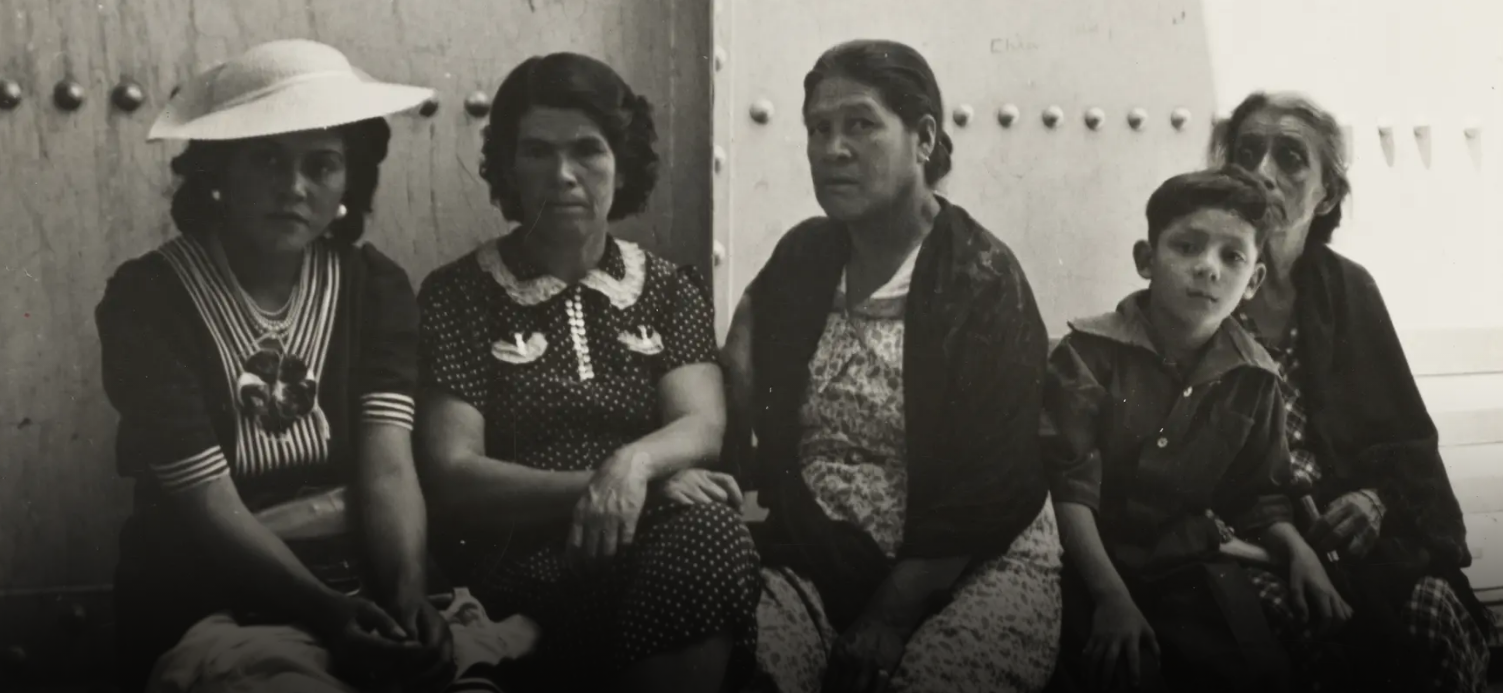 Waving goodbye
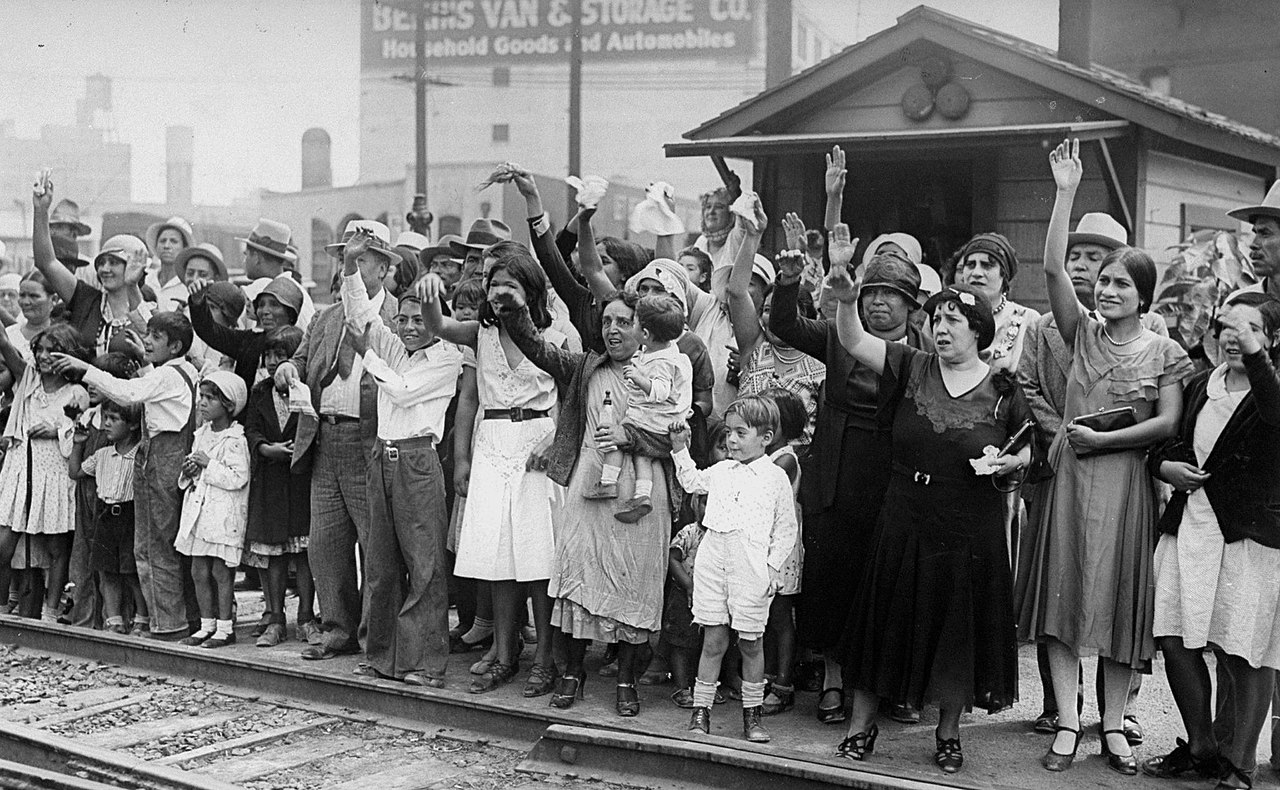 Response #3: Works and Charity
Hoover: Responsibility States, cities, individuals….not government

Encourages charities to cooperate, employers retain wages

Commissions some public works project 1930/3
…retracts in 1932 as debt increases from 15% to 20% of budget (now 150%)
Convinced return to prosperity imminent ..unemployment rises to 25%
Civil unrest increases, outbreaks of starvation and civil unrest
 ……“Hoover” jokes…Hoover shoes, blankets,”Hoovervilles”
…..Communist & Socialist organise protests
Shanty towns for homeless: Seattle “Hooverville”….3 million plus homeless by 1932 …rise in evictions and empty houses
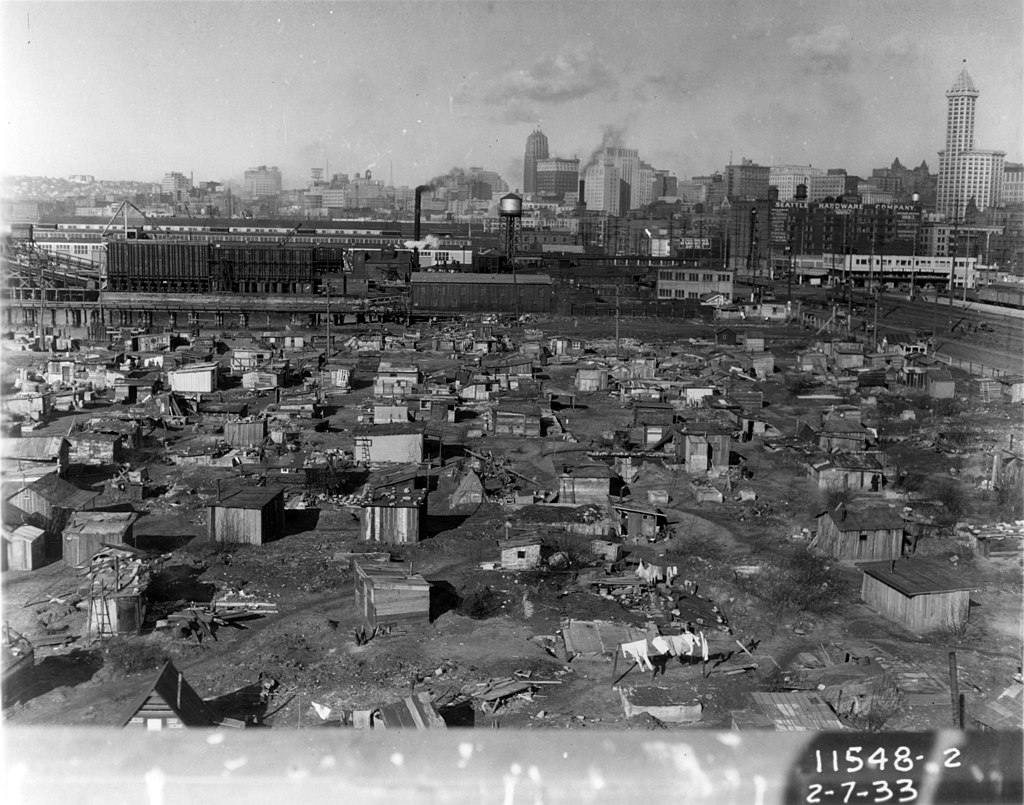 “Bonus Army”
Congress awards “Bonus payment to WW1 veterans…payable 1945

Veterans organisations demand early payment 

Organise march on Washington 1932
Veterans across US converge on Washington
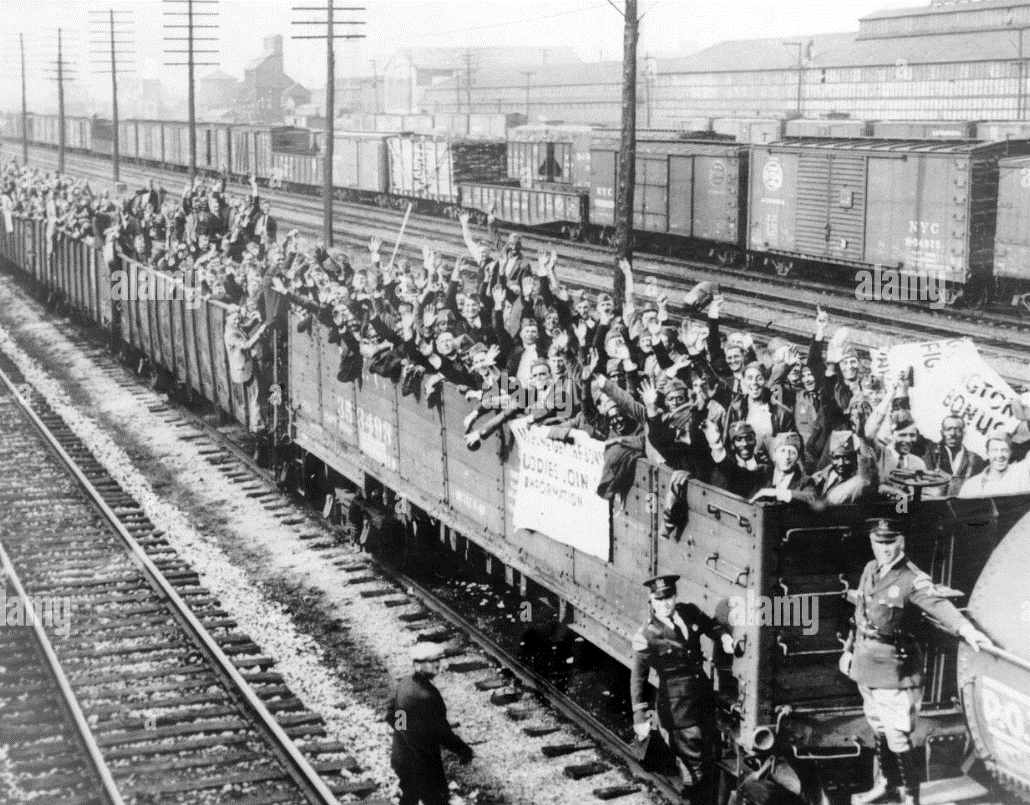 Orderly determined, patriotic march to Capital
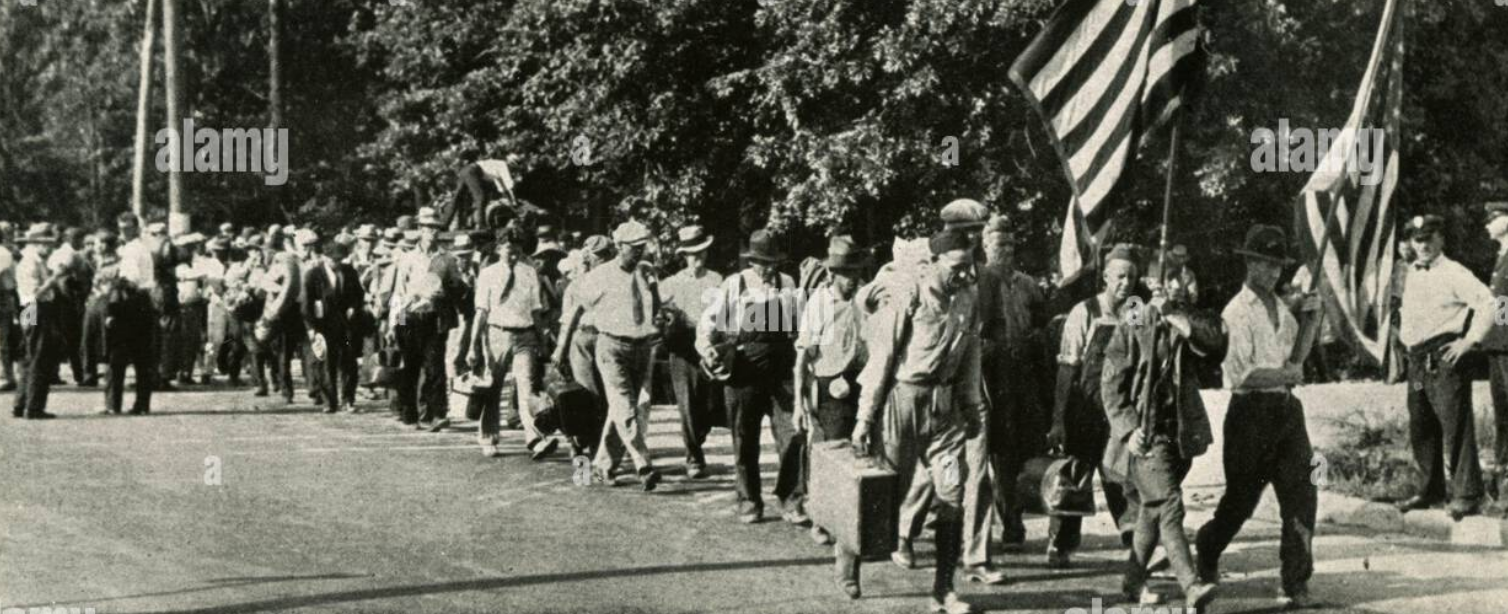 Veterans awarded
Bonus in1924
.. Payable 1945
Needed …NOW
50,000 march on 
Washington to
Demand early payment
Washington “Hooverville”
Hoover will not meet
With “Bonus Army”
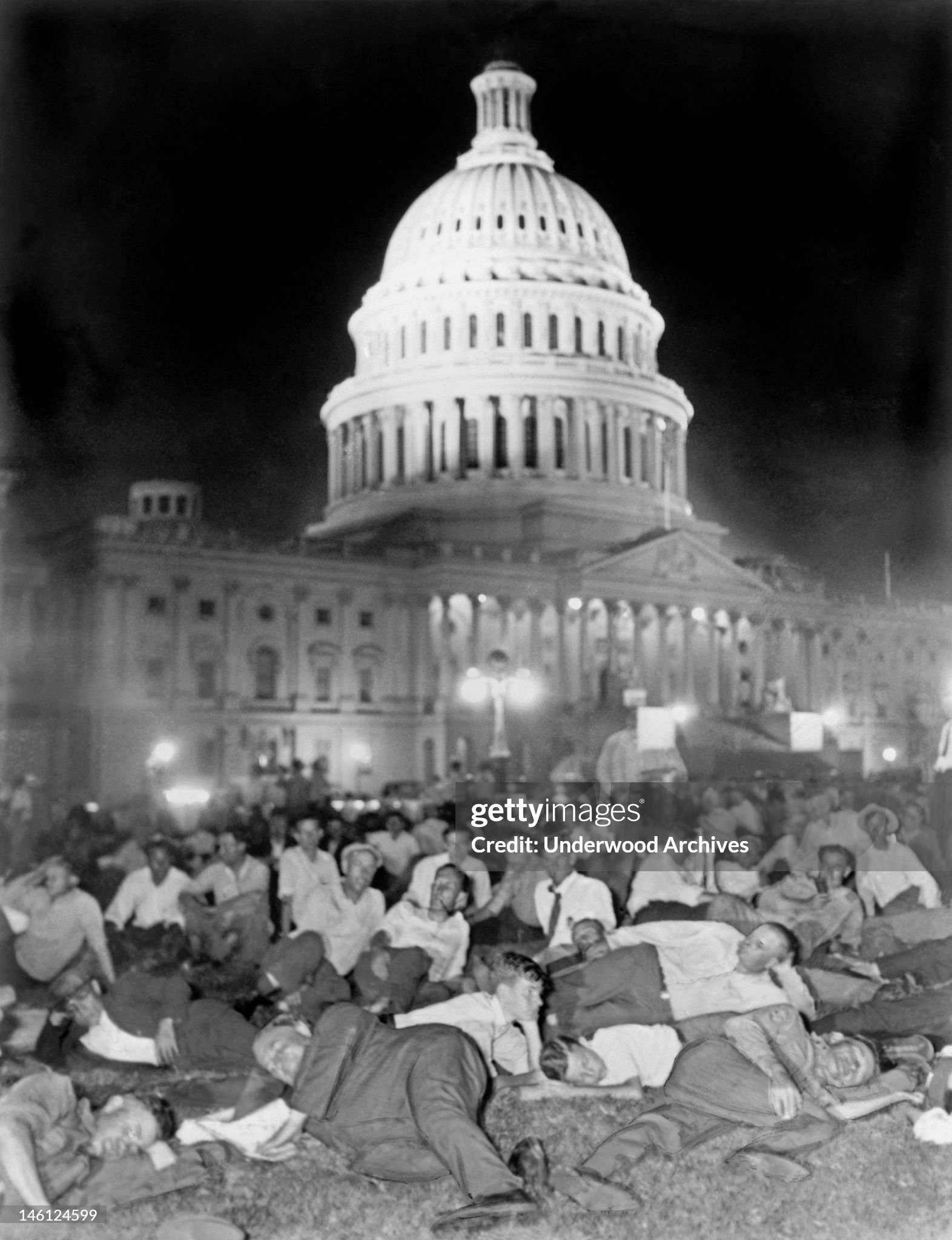 Veterans create
Self contained city of
15,000 on capital lawn
….lending library
….sanitation facilities
Hoover request move
…refused
….orders army in
…Douglas McCarthur
Convinced communist led....tanks, 2 killed
“Hooverville” …after army destroyed…Hoover reputation destroyed
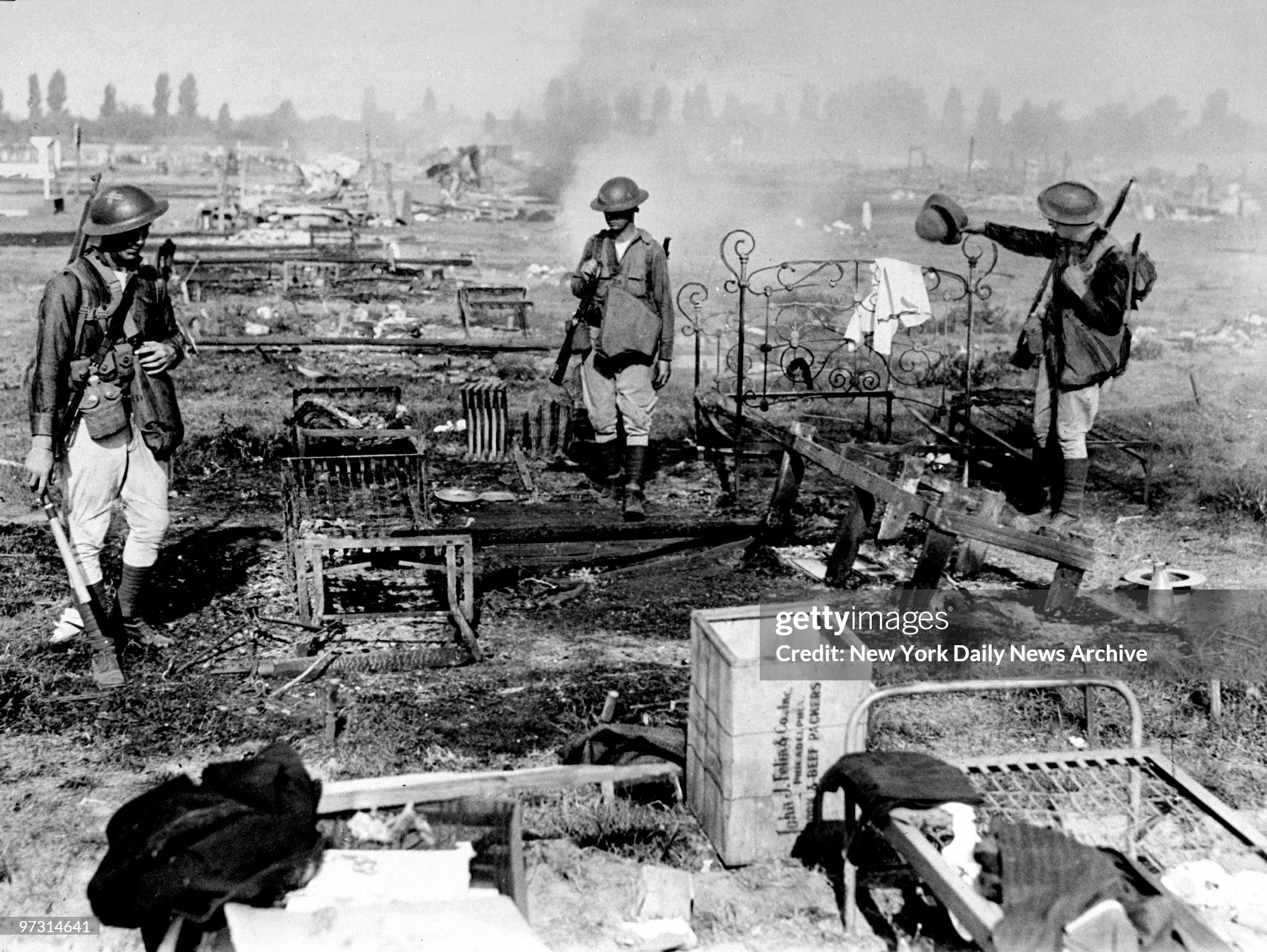 Situation Autumn 1932
3 million homeless, surplus of empty homes due to evictions

Average weekly wage reduced 40% since 1929 ($25 (£450 ) to $15 (£250)

Unemployment 25%and rising

Collapse in confidence, Hoover discredited

“Hoovervilles” surrounding cities, outbreaks of starvation, threat of civil unrest
Governor New York, Franklin Roosevelt 
….undertakes major public works 
…..nation reputation as someone doing something
….nominated to Democratic Part for Presidential 
                              election of 1932
The Big Rock Candy Mountain…Harry McClintock 1928
One evening as the sun went downAnd the jungle fires were burning,Down the track came a hobo hiking,And he said, "Boys, I'm not turningI'm headed for a land that's far awayBesides the crystal fountainsSo come with me, we'll go and seeThe Big Rock Candy Mountains"
In the Big Rock Candy MountainsYou never change your socksAnd the little streams of alcoholCome trickling down the rocksThe brakemen have to tip their hatsAnd the railway bulls are blindThere's a lake of stewAnd of whiskey tooYou can paddle all around emIn a big canoeIn the Big Rock Candy Mountains
In the Big Rock Candy MountainsAll the cops have wooden legsAnd the bulldogs all have rubber teethAnd the hens lay soft-boiled eggsThe farmers' trees are full of fruitAnd the barns are full of hayOh I'm bound to goWhere there ain't no snowWhere the rain don't fallThe winds don't blowIn the Big Rock Candy Mountains
In the Big Rock Candy Mountains,The jails are made of tin.And you can walk right out again,As soon as you are in.There ain't no short-handled shovels,No axes, saws or picks,I'm a goin' to stayWhere you sleep all day,Where they hung the TurkThat invented workIn the Big Rock Candy MountainsI'll see you all this coming FallIn the Big Rock Candy Mountains
Franklin Delano Roosevelt (1882-1945)
Theodore Roosevelt cousin
The family man  1926
Wealthy established
NY family..home 
Schooled till 14
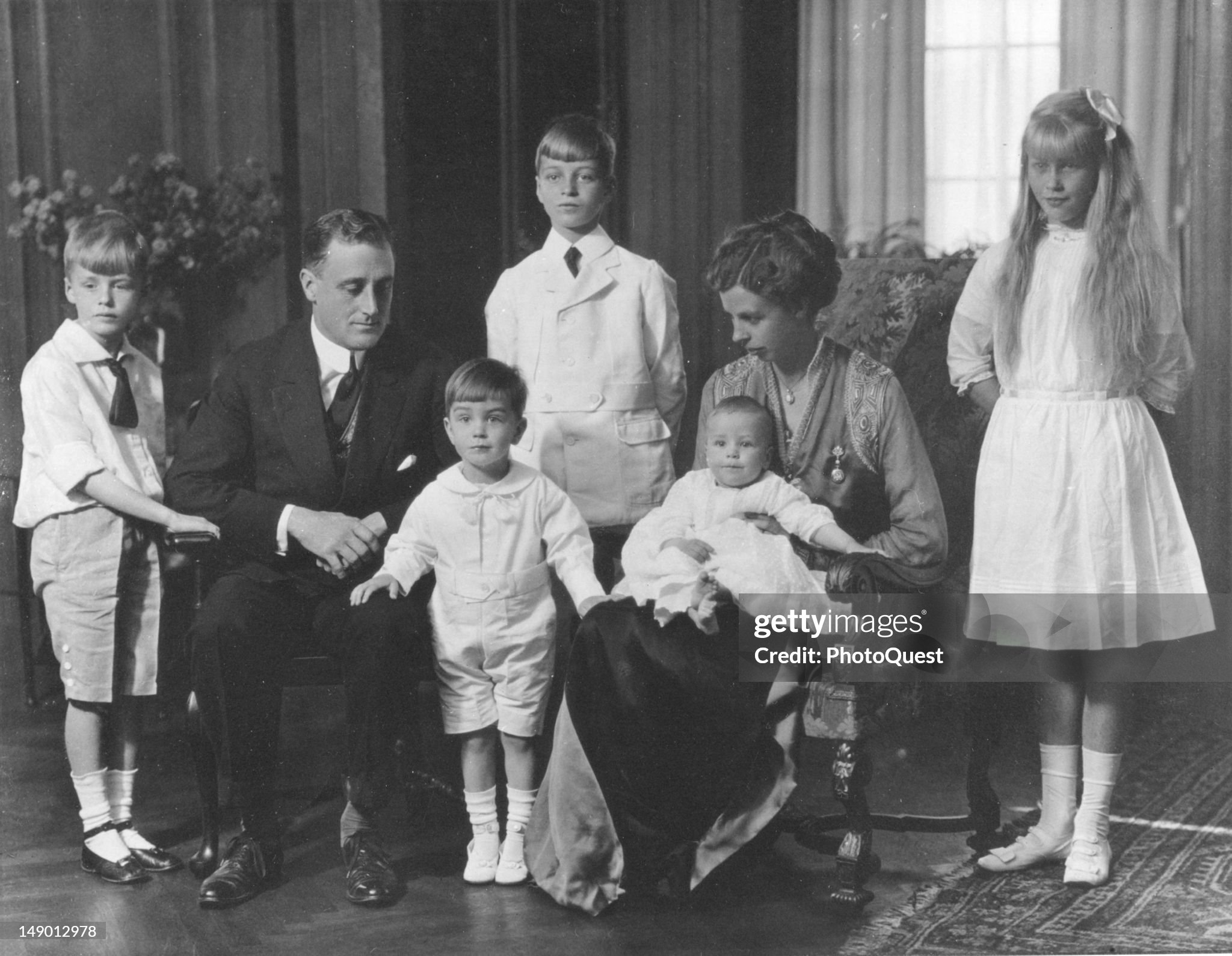 Private boarding School – Harvard’Law School
Career in politics
…funded by Mother’s fortune
…pursues State politics
Marries Eleanor
Roosevelt…cousin
….6 children
….Like minded
….Domineering mother
The Rising Star
State Senator
Pro Wilson Democrat
Sec of Navy WW1
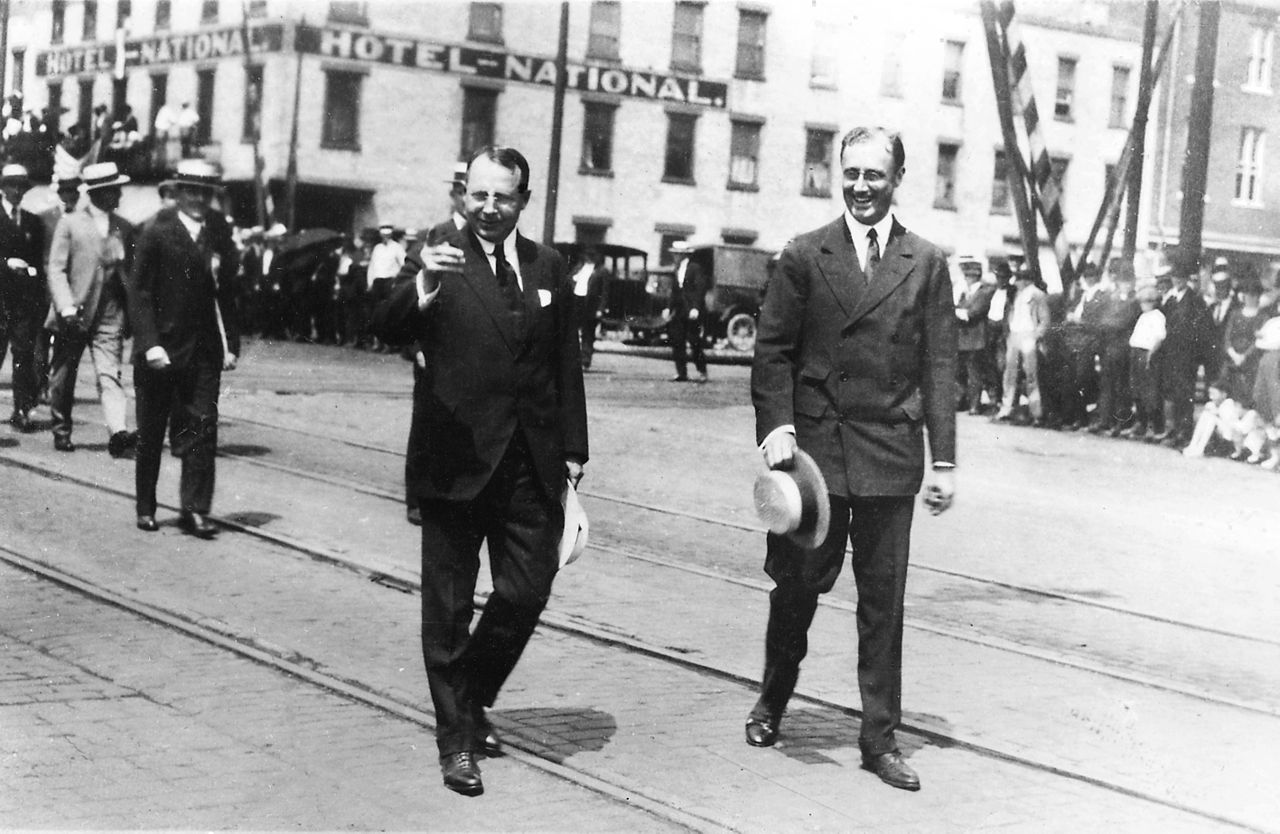 Affair with secretary
Lucy Mercer, wants 
Divorce, mother forbids
Runs for VP /loses
But rising star
Contract polio
...Paralyzed 
..nursed by Eleanor
..partial recovery
This the last known 
Picture of FDR 
Walking unaided
Governor New York
Spends 4 years recovering
Hydrotherapy, reading, …develops ideas to expand League
Roosevelt 1932
Connects with the disabled & poor
…develops partial recovery
…empathy to common man
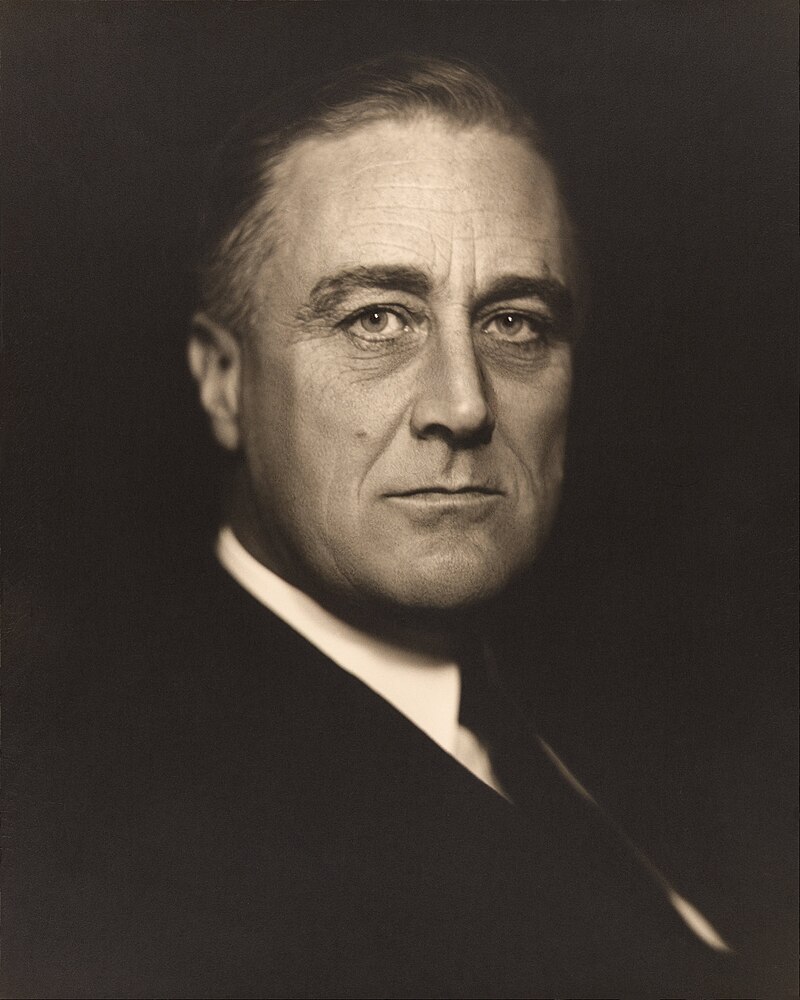 Returns to politics 1925
…supports Progressive ex Wilson staff
….working relationship with Eleanor
….intellectual not marital partnership
Elected Governor of NY 1928
…fire-side chats developed
..endorses unemployment insurance
..introduces Temporary Relief 
…enacts anti corruption probes
…farmer support
Gains national reputation and Dem
Nomination for 1932 election
Election of 1932
FDR promises “New Deal”
….government intervention
….civil rights
…lower tariffs
….end Prohibition
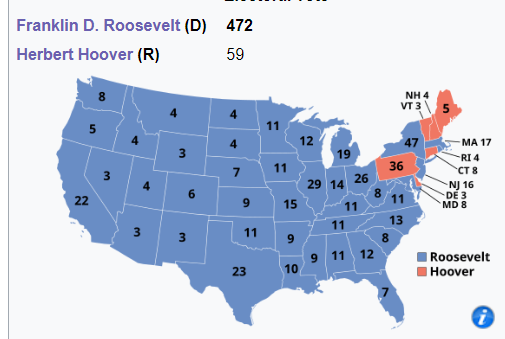 Creates “new coalition”
…labour unions
…big cities
…northern blacks (not interference South)
…farmers
…southern whites
Wins landslide 472 vs 59 electoral votes
…..57% of popular vote
Wins Senate and House majorities
Inauguration Speech March 1933
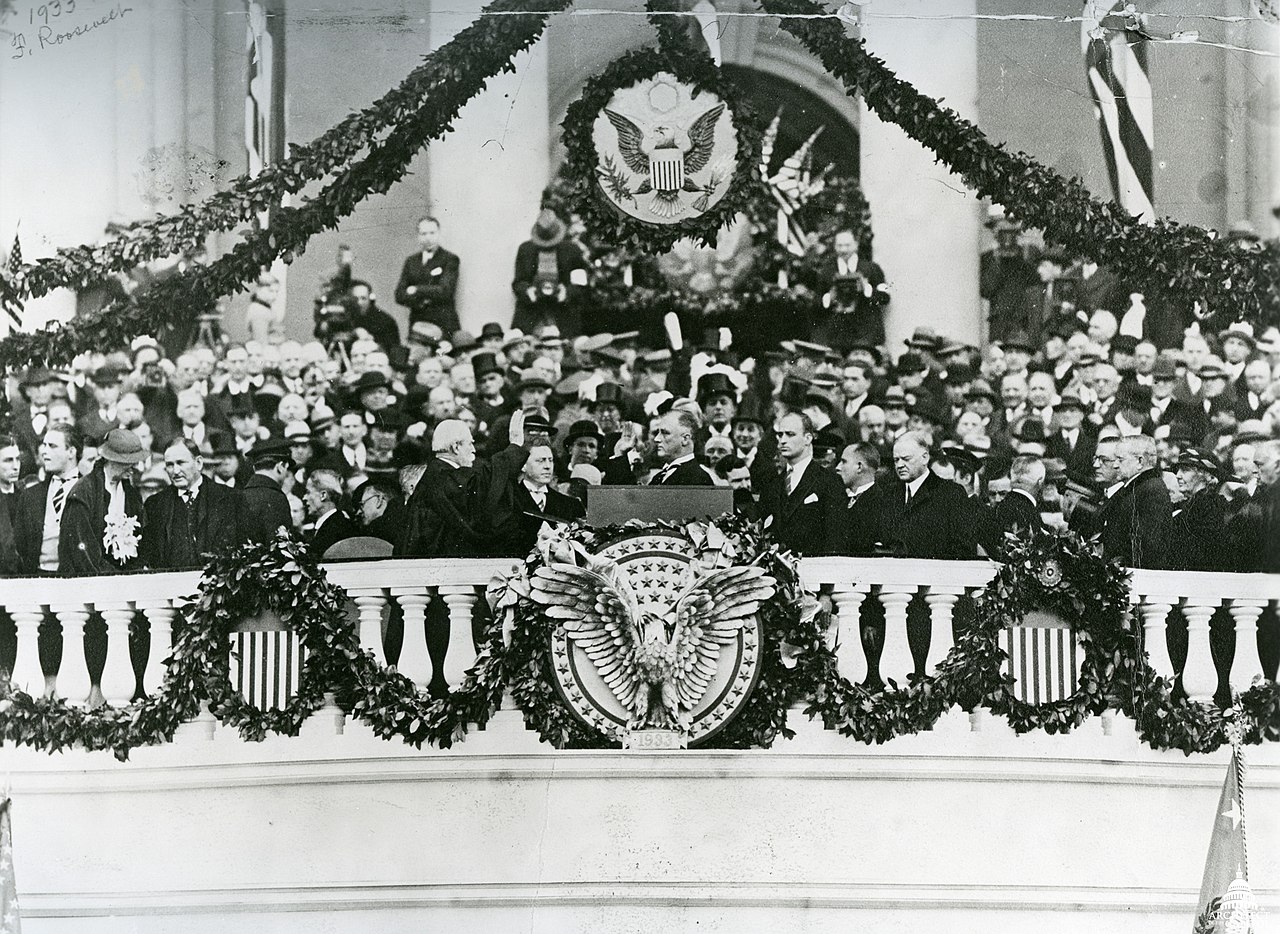 Recruits “Brain Trust”..Harvard
Yale…to work up plan to stop
Depression
Assassination attempt February ….Chicago mayor killed, dies in FDR arms.
….”I’m glad it’s me, no you”
…Woman with purse  stops assassin
“This great Nation will endure as it 
has endured, will revive and will 
prosper. So, first of all, let me assert 
My firm belief that the only thing we 
have to fear is fear itself”
Relief, Recovery, and Reform
First act….authorise repeal of Prohibition
Inaugurated March 7th

Passes bill authorising 21st Amendment to be sent to states March21st

Executive order allowing consumption of low alcohol beer March 22nd

2/3 state approve repeal….alcohol December 1933
A night to remember. January 1st  1934
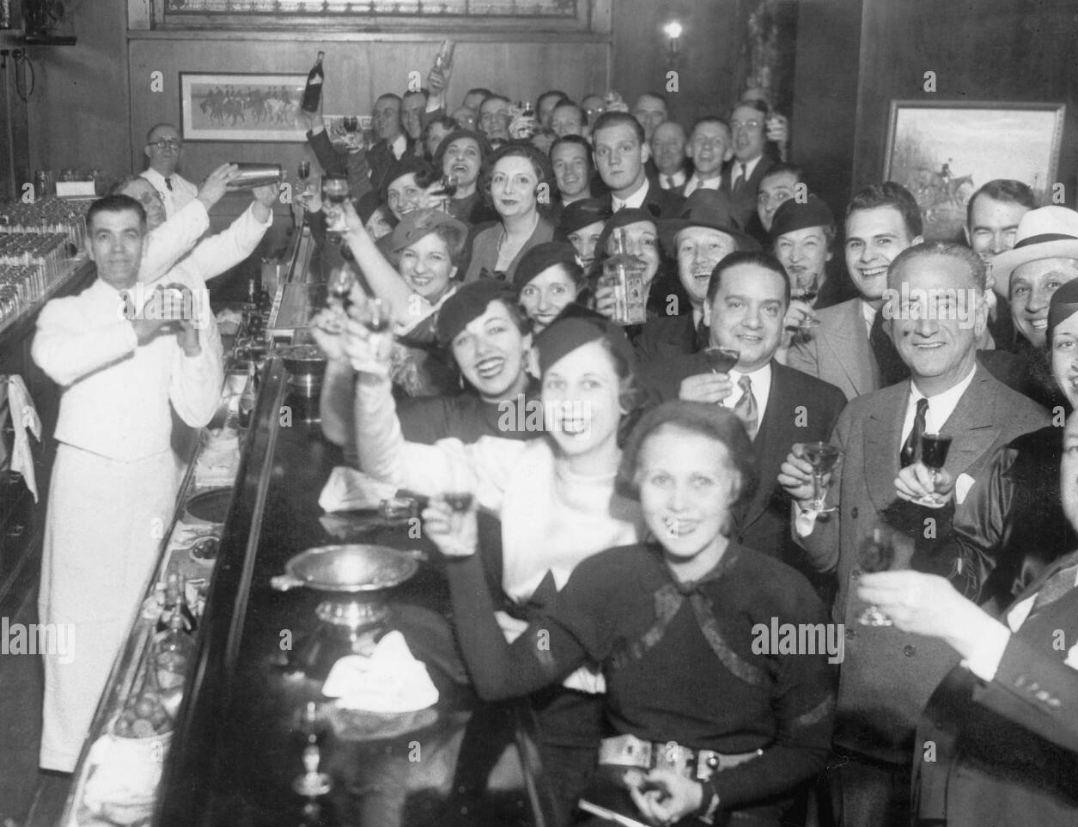 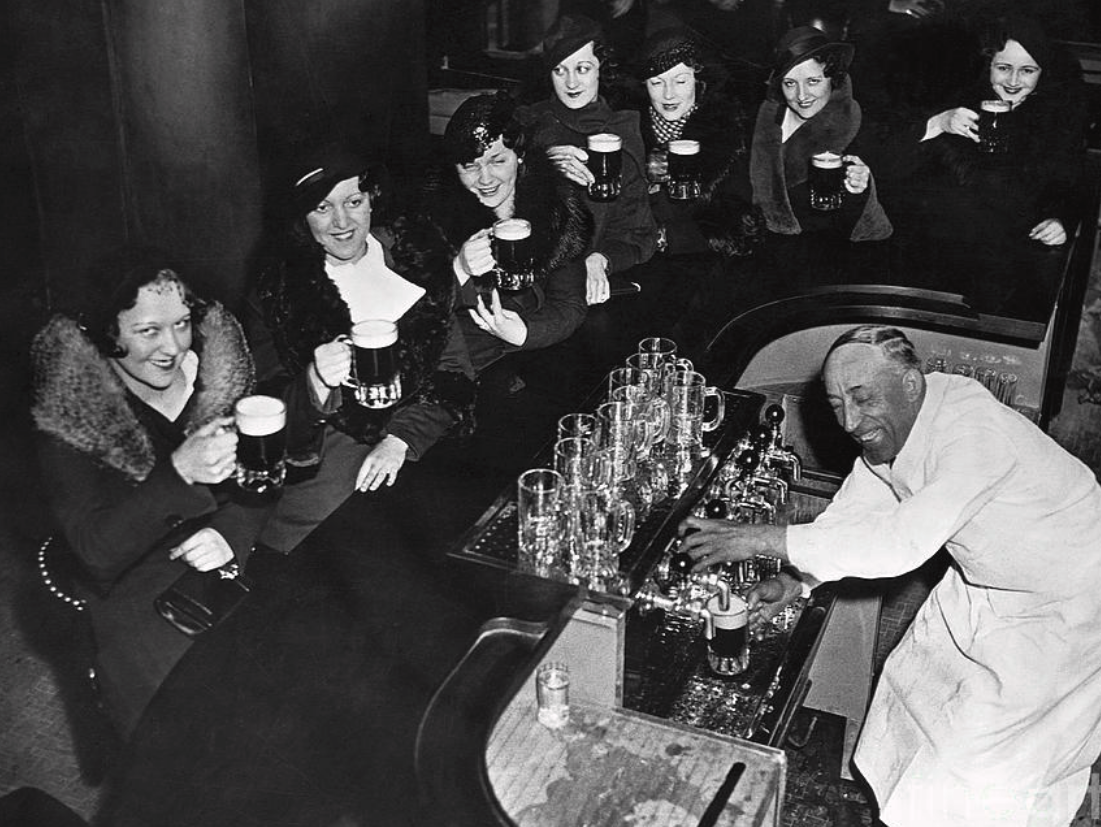 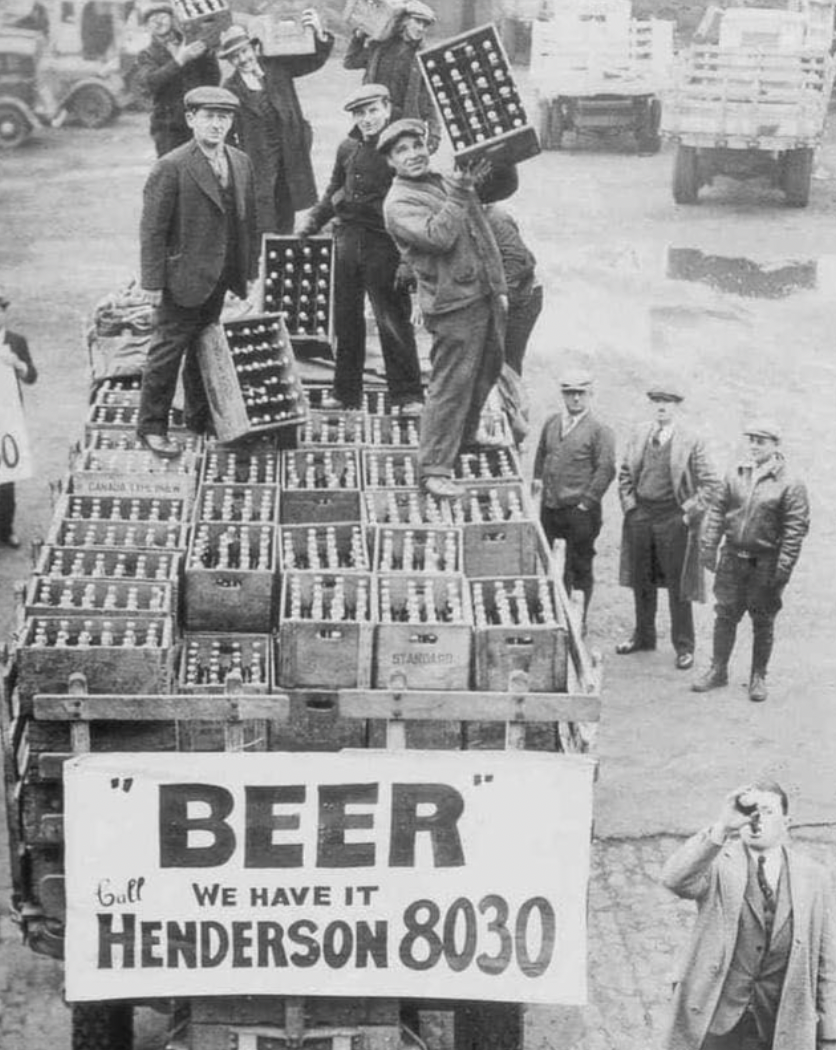 The 100 days and First New Deal
Convenes Congress immediately for 3 month session

15 major new legislation passed…THE NEW DEAL
Banking Reform
Civilian Conservation Corps
Agricultural Adjustment Act
Emergency Relief …Public Works Administration
National Industrial Recovery Act

Accompanied by weekly “fire side chats”  and aggressive propaganda
Unprecedented increase in Government impact to daily life
….Roosevelt “Try it , fail, fix it, start again…but for God’s sake act”
Banking Reform Act (Glass Steagall)
Closes all banks 4 days
Authorises funding for all banks…establishes Deposit Insurance
Criminalises possession of gold coins
Firewall established retail and merchant banks
Fire-side chat the night before banks re-open
Banks reopen
Nothing happens…Panic over
Civilian Conservation Corps
Immediate launching of Government funded work schemes

Paid $35 per month, $25 to be sent home, free room and board

Tree breaks across Dust bowl, reforestation, national parks

300,000 employed each year…3 million employed during 10 year programme…racially segregated to retain White South buy-in

Army run…orderly, fair, productive
Universally acclaimed as a great success….and still is
National Industrial Recovery Act
Regulate competition
Enable creation of monopolies
Federal Boards set prices and wages
Rules to manage ways of working, customer preference
Sets Minimum wage
Abolishes child labour
Fixed working hours…by industry
… US becomes a “planned economy”…within 1 year 
… Opposition led by Hoover claims “Un American
…..Many stlll do: …….. “Birth of Deep State”
Hoover Dam(completed 1934, 1 year early & under budget….creates dry farming…and Las Vegas
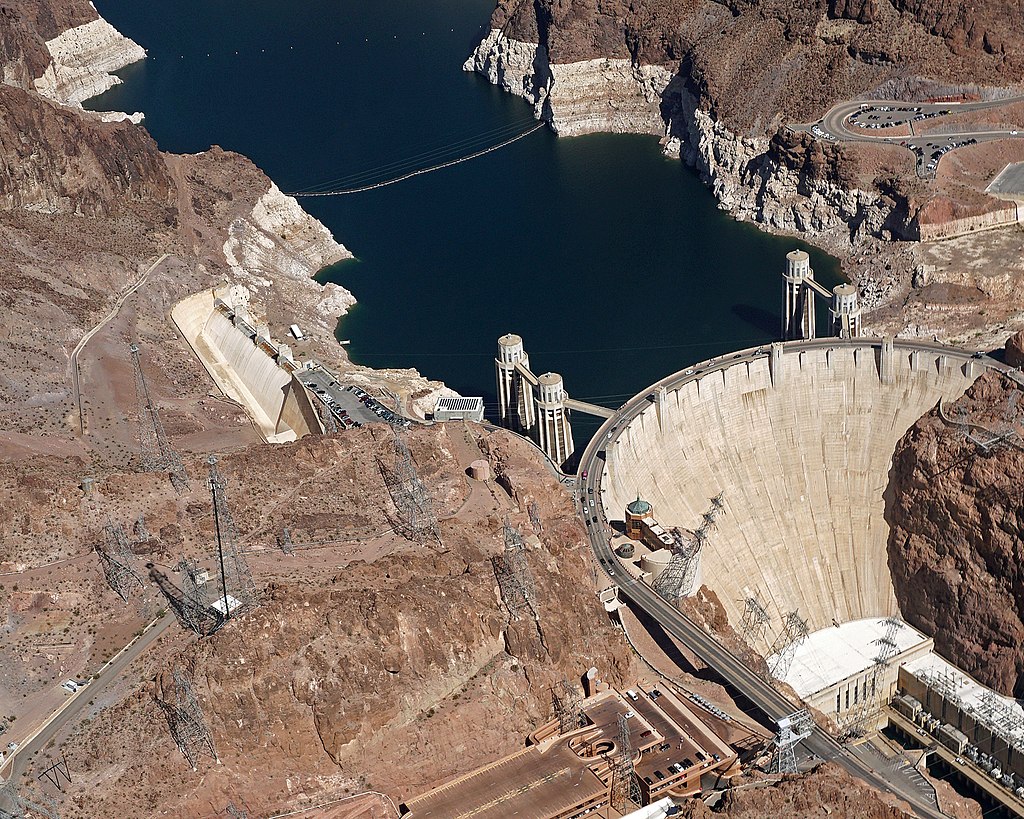 Lincoln Tunnel New York
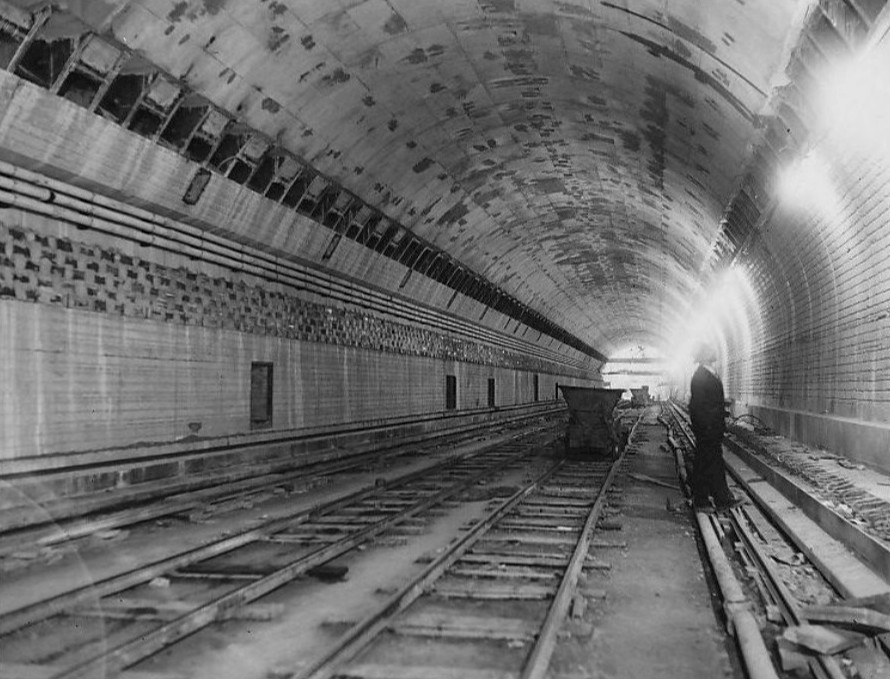 7 mile bridge….Key West to Florida
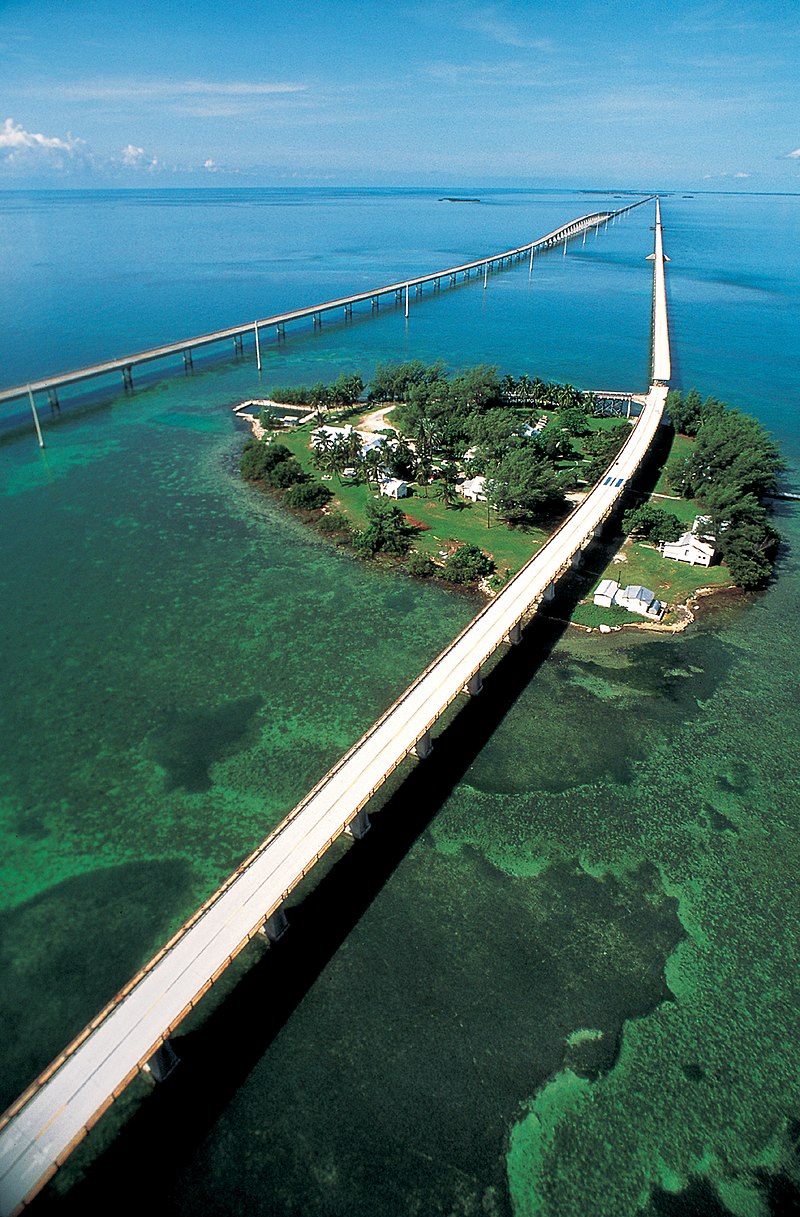 Roosevelt everywhere (always seated) At CCC Camp summer of 1933…notice all white
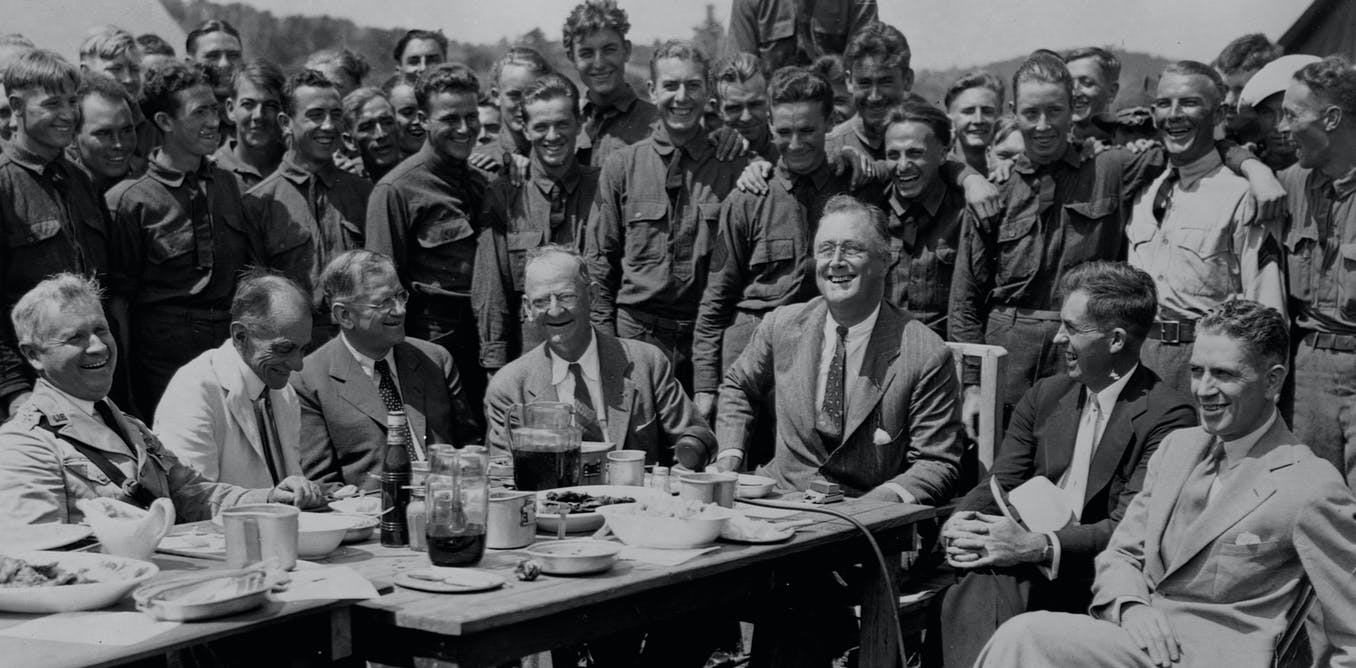